www.zeitfuerdeutsch.com
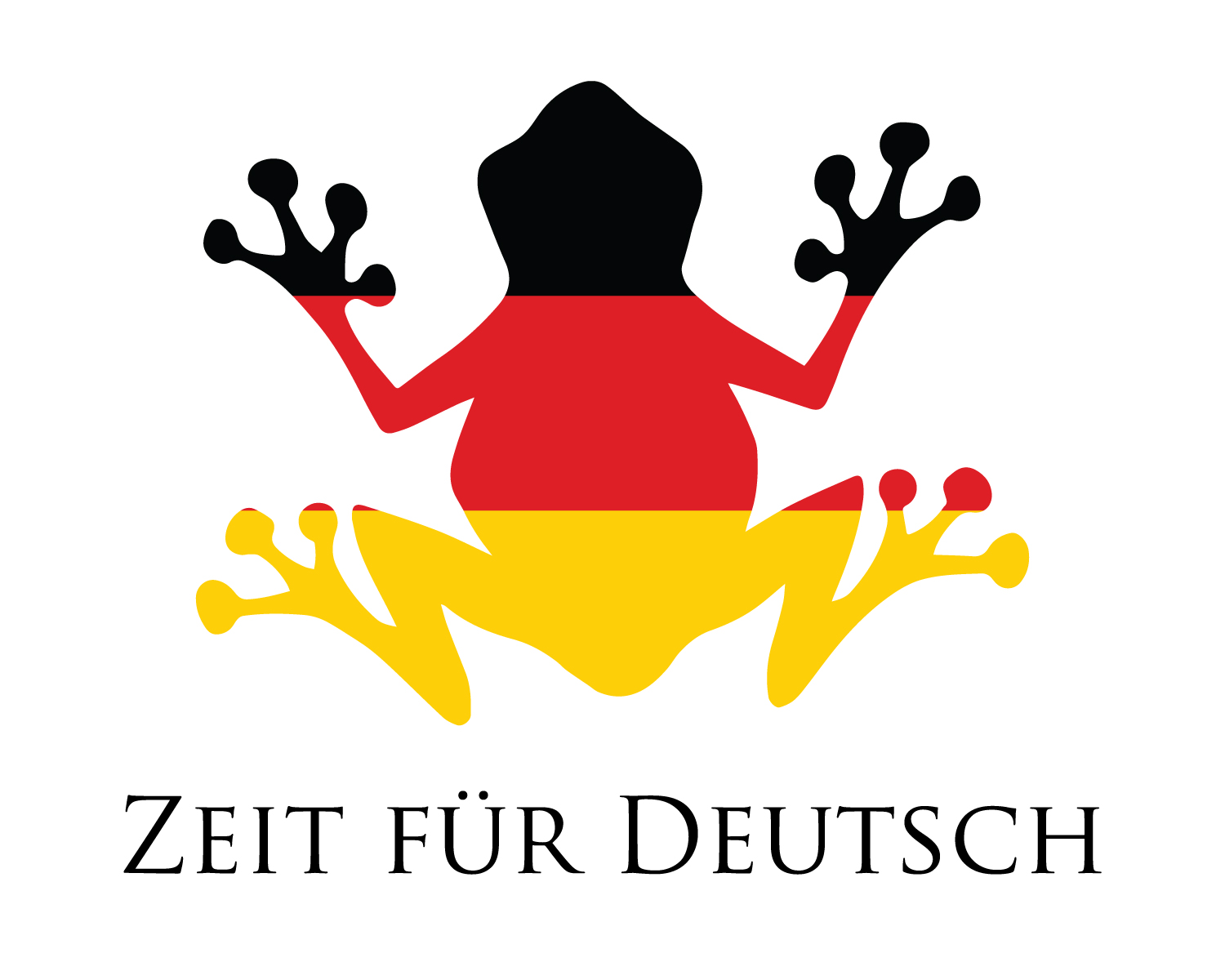 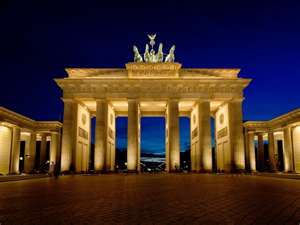 Sport 2 – Sport 2
LO: Talk about different types of Sport
SC
I can name 9 types of sport
I can say what sport others play
I can conjugate sport verbs
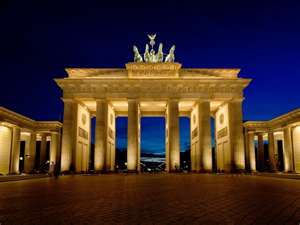 Das Kartenspiel
Yes, correct
No, incorrect
Good
Super
Excellent
Fantastic
Brilliant
Wonderful
Great
Tremendous/super/great
Beautiful/great
Ja, Richtig
Nein, Falsch
Gut
Super
Ausgezeichnet
Fantastisch
Brilliant
Wunderbar
Großartig
Prima
Schön
Do you do sport? – Treibst du sport?
Ja
I play football
I play tennis
I play rugby
I play netball
I play hockey
I play cricket

I do gymnastics
I run
I swim
Ich spiele Fussball
Ich spiele Tennis
Ich spiele Rugby
Ich spiele Korbball
Ich spiele Hockey
Ich spiele Kricket

Ich turne
Ich renne
Ich schwimme
gern
To play - Spielen
I play
You play

He plays
She plays
It plays

They play
We play
Ich spiele
Du spielst

Er spielt
Sie spielt
Es spielt

Sie spielen
Wir spielen
To have - Haben
I have
You have

He has
She has
It has

They have
We have
Ich habe
Du hast

Er hat
Sie hat
Es hat

Sie haben
Wir haben
Secret Signal
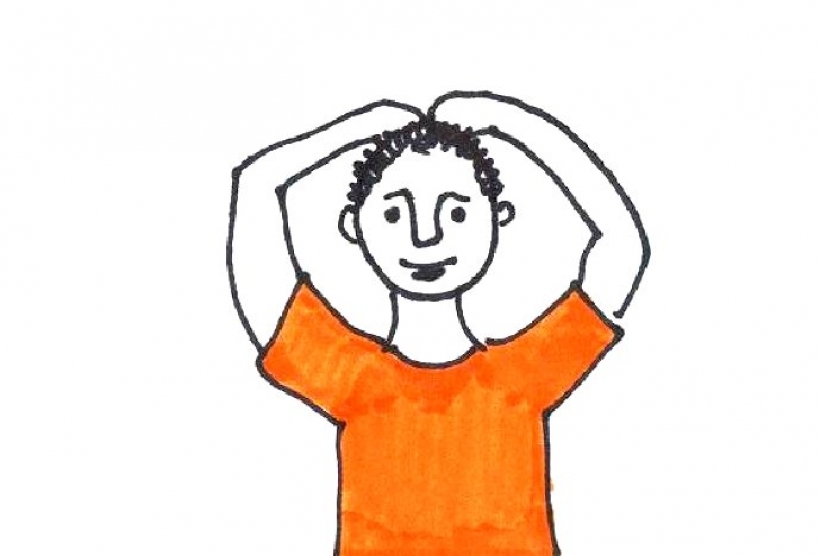 Ich spiele
Du spielst

Er spielt
Sie spielt
Es spielt

Sie spielen
Wir spielen
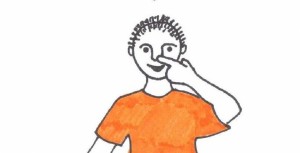 To swim - Schwimmen
I swim
You swim

He swims
She swims
It swims

They swim
We swim
Ich schwimme
Du schwimmst

Er schwimmt
Sie schwimmt
Es schwimmt

Sie schwimmen
Wir schwimmen
To run - rennen
I run
You run

He runs
She runs
It runs

They run
We run
Ich renne
Du rennst

Er rennt
Sie rennt
Es rennt

Sie rennen
Wir rennen
To do gymnastics - turnen
I do gymnastics
You do gymnastics

He does gymnastics
She does gymnastics 
It does gymnastics

They do gymnastics
We do gymnastics
Ich turne
Du turnst

Er turnt
Sie turnt
Es turnt

Sie turnen
Wir turnen
When? – Wann?
Am Montag
Am Dienstag
Am Mittwoch
Am Donnerstag
Am Freitag
Am Samstag
Am Sonntag
On Monday
On Tuesday
On Wednesday
On Thursday
On Friday
On Saturday
On Sunday
Translation
On Monday you play football
On Tuesday he plays netball
On Wednesday she plays hockey
On Thursday we play rugby
On Friday they play tennis
On Saturday you swim
On Sunday she runs
On Monday we do gymnastics
Match Up
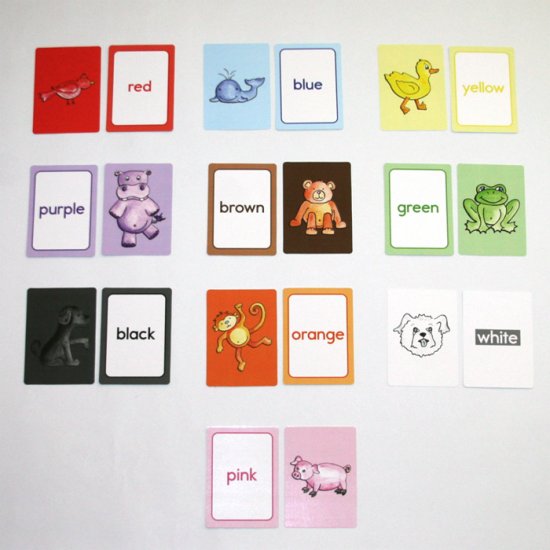 Running Dictation
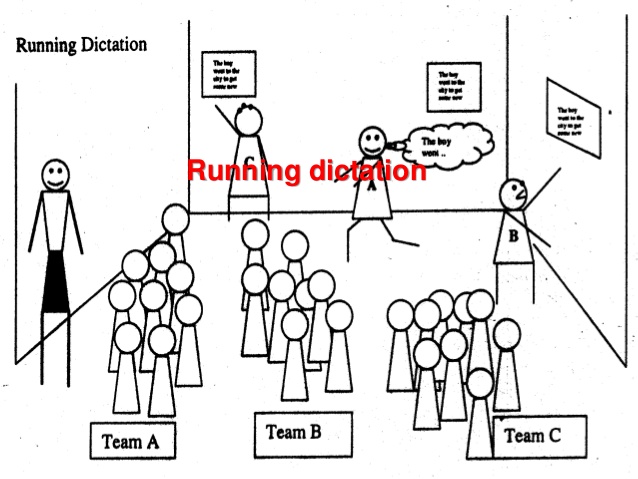 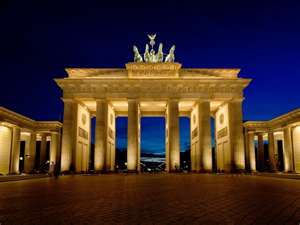 Sport 2 – Sport 2
LO: Talk about different types of Sport
SC
I can name 9 types of sport
I can say what sport others play
I can conjugate sport verbs